key Concepts of Islamic Financingand Interest Free Home Ownership Program
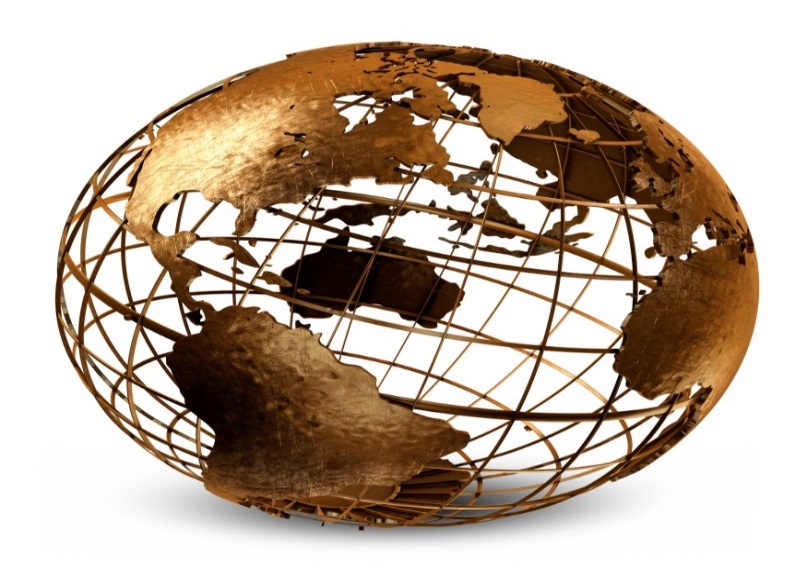 By
PERVEZ NASIM
Chairman
Islamic Co-operative Housing Corporation Ltd.
&
 Ansar Financial Group
Canada
PREAMBLE
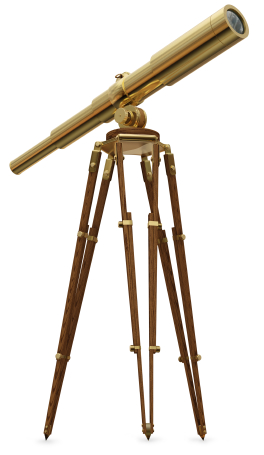 The very fundamental concept for us to understand and accept is the fact, as revealed by Allah, our creator and sustainer, in the Holy Quran:
“AND IT IS FOR ALLAH
WHATEVER IN THE HEAVENS
 AND
 WHATEVER IN THE EARTH.”
IN OTHER WORDS, WE THE HUMAN BEINGS;
Do not really own anything in this World, 
	
	Are just a trustee,
	
	Will have to account for any and all breaches of this trust,
  abuse, misuse & injustices
WE THE HUMAN BEINGS
Come to this World with nothing,    not even a diaper;
	
	We leave this World with nothing material; only our good deeds and bad deeds go with us in our graves
SHARIAH (ISLAMIC LAW) REQUIRES FROM A MUSLIM THAT ONE MUST:
Have honesty and integrity; 

Expect blessings and rewards from the Creator, 
   in addition to monetary benefit;

Be truthful and not to deceive; 

Be conscious of social and environmental cost/benefits;
   rather than just monetary fulfillment.
Maximizing the profit
   is not the most important
   aspect of business

 Charity and social responsibility
   are part and parcel
   with the bottom line
Misconceptions among Muslims particularly, and among Non Muslims,as Well!
ISLAMIC BANKING AND FINANCING MEANS; ‘CONVENTIONAL BANKING AND FINANCING’
DELETE THE WORD “INTEREST”,
ADD THE WORD “PROFIT”!
“AFFORRRDABLE AND INTEREST-FREE HOME OWNERSHIP”ISLAMIC ALTERNATIVE? A PRACTICAL MODEL
Pervez Nasim
Chairman
Islamic Co-operative Housing Corporation Ltd. 
and
Ansar Co-operative Housing Corporation Ltd.
Islamic Co-operative Housing Corporation Ltd.
North America’s 1st  Islamic Financial Institution

An interest-free HOMEOWNERSHIP and INVESTMENT Project established in 1980
Islamic Co-operative Housing Corporation Ltd. THE SHARIA MODEL ADOPTED BY THE CO-OP
Musharikah Mutanaqisah or Decreasing Partnership model was adopted;
For its simplicity and practical nature for the long term transactions;
A Partnership between a Family and the Community (Co-op)
A PARTNERSHIP
Between the Islamic Financial Institution
and
The Prospective Home Owner
Islamic Co-operative Housing Corporation Ltd.
THE CO-OP IS BEING
MANAGED BY A BOARD OF
SEVEN VOLUNTEERS
 WHO ARE ELECTED EVERY TWO YEARS
Islamic Co-operative Housing Corporation Ltd.  TYPES OF MEMBRSHIP
A.	  Prospective Home Buyers;
                                                                 
	B.	  Home Buyers under the interest based
            mortgages;

	C.	  Simple Investors;

	D.	  Home Buyers under Co-op Scheme;

	E.	  Institutional Investors;	

	F.	  Children/Grand Children
Islamic Co-operative Housing Corporation Ltd.
MEMBERS COMMITMENTS:


PAY $75 MEMBERSHIP FEE TO JOIN
BUY 6 SHARES OF $100 EACH ANNUALLY
INVEST FIRST  AND BUY SHARES
20% OF 1ST $100,000 COST OF HOUSE
25% OF UP TO THE NEXT $100,000 COST
30% OF OVER $200,000 COST OF HOUSE
Islamic Co-operative Housing Corporation Ltd.
MEMBERS:


PAY PROPORTIONATE RENT

INCREASE THEIR OWNERSHIP WHEN THEY CAN
(Every month or every second month or so on)

RENT DECREASES AS OWNERSHIP RATIO INCREASES

SHARE GAIN/LOSS 10% WITH THE CO-OP

LEGAL OWNERSHIP REMAINS IN THE NAME OF THE HOUSING CO-OP                     TILL 100% OWNERSHIP SHARES ARE PURCHASED BY THE MEMBER
RENT REVISION FORM


Membership #: R.E.P #: 				Revision # ____________ 


Effective ,    ________________ the total proportionate occupancy charges for the above housing unit will  be $000.00 calculated as follows: 
Shares previously held by the member 				$120,000.00 
Additional shares purchased on  _____________ 			 $ 20,000.00 
Total shares held by the member 				A = 	$140,000.00 
Corporation's share 							B = 	$166,000.00 
Cost of the Housing unit 						C = 	$306,000.00
 
Occupancy Charges (Rent) 						D = 	$    2,000.00
 
Monthly Proportionate Rent: (B / C) x D $ 166,000 x 2,000 	E = 	$    1,084.00                                                 				                                          $ 306,000 
Add: Administration Fee: 								$         15.00 
  TOTAL PROPORTIONATE RENT : 				 		$    1,099.00 

PREPARED BY:____________________ 		DATE:_______________________
Islamic Co-operative Housing Corporation Ltd.  SHARING OF GAIN OR LOSS
As a result of sale/transfer of the housing unit any gain or loss realized will be divided as follows:                                              
A.   If, at that time, the member has more than 50% shares, 10% to 	    the Co-op and 90% to the member.                                                                             
B.    If the member has 50% or less shares,20% to the Co-op and 		     80% to the member.

The capital gain or loss will be shared after making an adjustment for authorized improvements, expansions and certain legal expenses incurred by the member.
Islamic Co-operative Housing Corporation Ltd.
MEMBERS IN DRIVERS SEAT
COMPLETE 100% OWNERSHIP IN 10-12 YEARS
CONVENTIONAL MORTGAGES TAKE 25-30 YEARS
Our Objectives
To facilitate our committed members the opportunity to buy a house for their families without indulging in riba, and with as much security and flexibility as possible, within the taxation and legal framework of the country.
19
An Opportunity to Committed Muslims all over the World ….
To mobilize and pool their savings and invest in the houses of fellow Muslims with no strings attached to a particular house;
To keep an individual’s funds as flexible as possible with the ability to sell / transfer  his / her shares with a reasonable notice;
To maintain the security of the investment; and
To share the capital gain or loss and the rental income of the “Co-operative” in the form of dividends with all members.
20
21
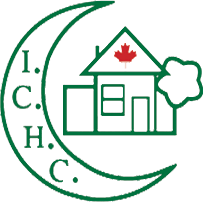 23
ANSAR FINANCIAL GROUP LAUNCHED A NEW CO-OPERATIVE 2003
ANSAR CO-OPERATIVE HOUSING CORPORATION LTD.

Ansar Co-operative operates under the same principles
Islamic Co-operative Housing Corporation Ltd.Ansar Co-operative Housing Corporation Ltd.COMBINED PRESENT STATUS
In thirty four years, purchased a little over eight hundred (800) houses;
Sold a little over $66 Million worth of Shares;
Gave Dividends between 3.6% and 10%.        
For the year 2015 it is 3.6%;
Membership has grown to almost 4,600 in North America and a good number from overseas as investors;
OTHER COMMUNITIES COPIED OUR MODEL	1. St. Louis, Missouri, USA	2. San Francesco, USA	3. Manchester, UK	4. Malaysia (In Progress)in
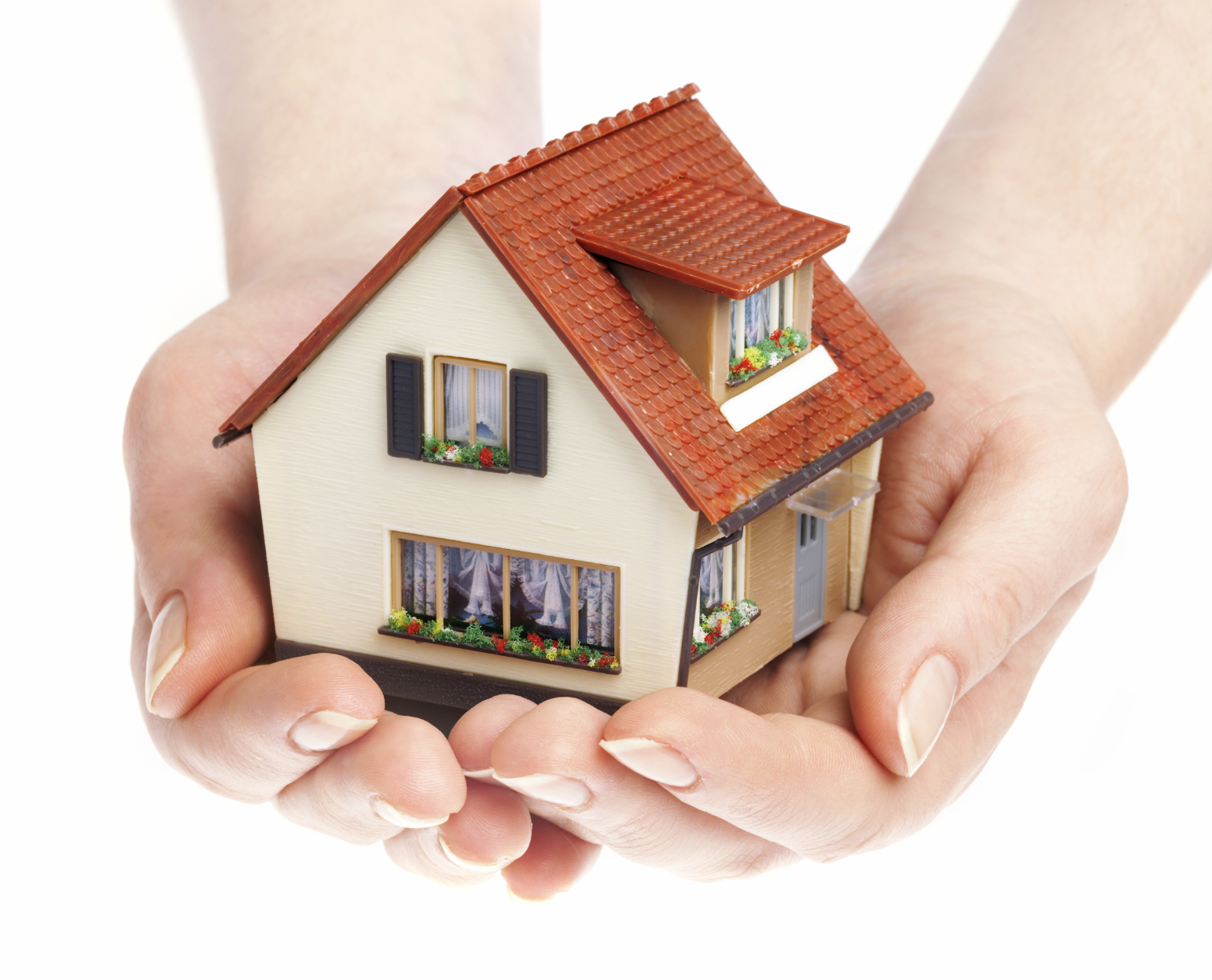 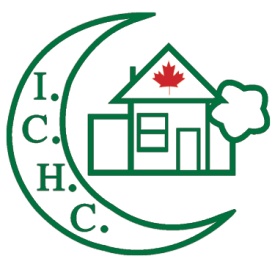 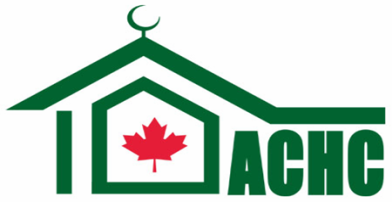 www.ansarhousing.com
Ansar Financial Group - AFG (AG - Private + AFDC - Public)
Funds are invested in Islamically permitted businesses/projects through Ansar Financial Group

Various Shariyah concepts such as MUSHARIKAH (partnership), MURABAHA (installment purchase) 
       and IJARAH (leasing) are applied in the operation of all business transactions.
Listing of Ansar Financial Group – AFG (AG+AFDC)Projects in Progress
Deer Valley  Land Development in Edmonton

Ansar  Industrial Park,  Strathmore, Calgary

Several lands in Alberta

Pickering Mixed development Project (Retail, Condominiums, Seniors Building and Long-term Healthcare Facilities Project (Muslim Nursing Home)
ANSAR INDUSTRIAL PARK ONTRANS CANADA HIGHWAY
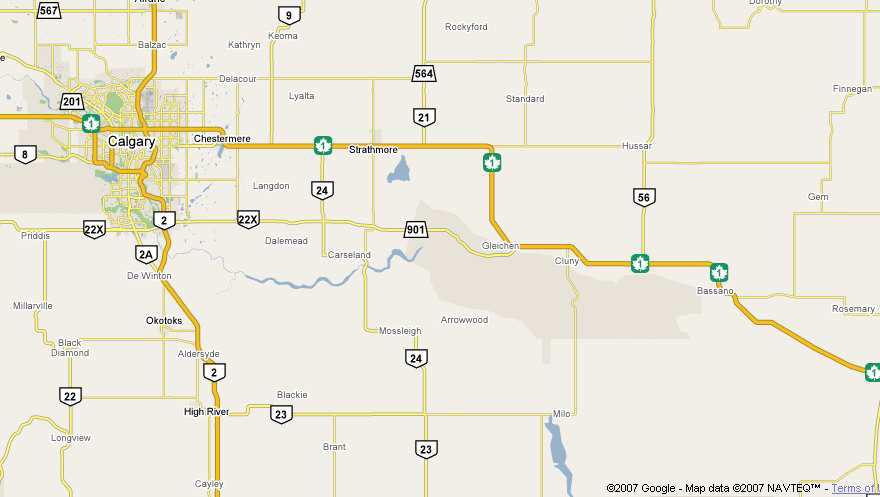 ANSAR COMPLEX PICKERING MIXED DEVELOPMENT PROJECT - ONTARIO
Pickering Project Condominium Floor Layout
THE OTHER SERVICES AND PROJECTS
Business Financing & Joint Ventures
Car Ownership Plan
Interest-free Retirement Saving Plans
Equipment Leasing
Land Development
Residential & Industrial Construction
Healthcare Facilities (Nursing Homes)
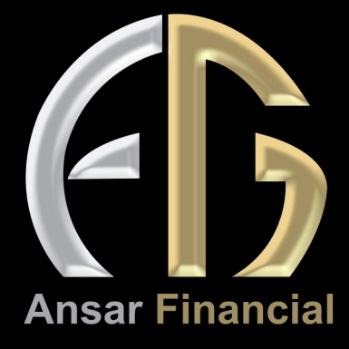 Islamic Co-operative Housing Corporationand Ansar Co-operative Housing CorporationEstablished Home & Auto Takafulfor Co-op Membersin Partnership with second largest Insurance Company in CanadaThe Co-operators Insurance Group
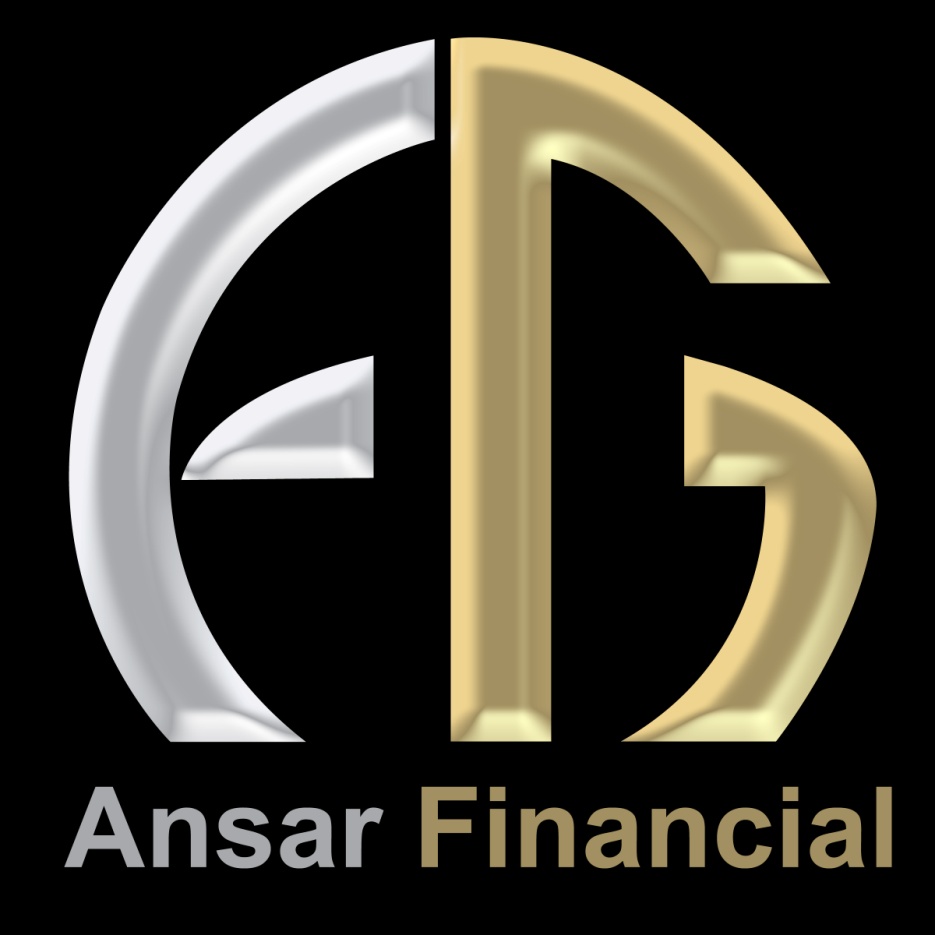 Ansar Financial
and 
   Development Corporation (AFDC)
An Interest-Free Public Company AFDC IPO
Maximum Offering: $ 15,000,000 

Sold 14,600,000 Common Shares as of 
   March 29, 2010

$1.00 per Common Share

Current Portfolio over $15.5 Million

Shares are Tax-Deductible Retirement Savings Plan Eligible
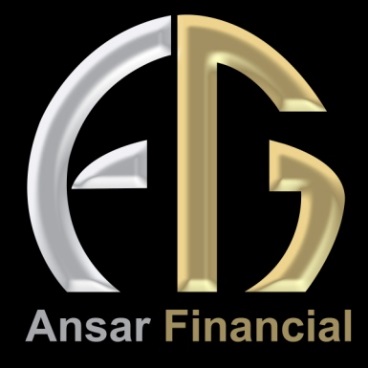 Ansar Financial and Development Corporation (AFDC)
First North American Interest-Free 
Public Company 
Now Listed on Canadian Stock Exchange

Under Trade Symbol “AFD” on CSE
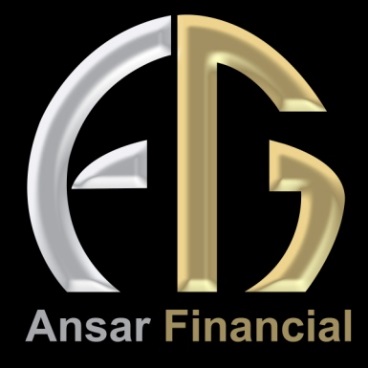 Core Principles of Business of this Corporation:
The Corporation (AFDC)

	Is operating on Interest-free basis;

 	Is Prohibited from Borrowing 	Money on interest;

		Has Sharia/Ethics Committee mandated in the     	Corporation’s By-Laws;
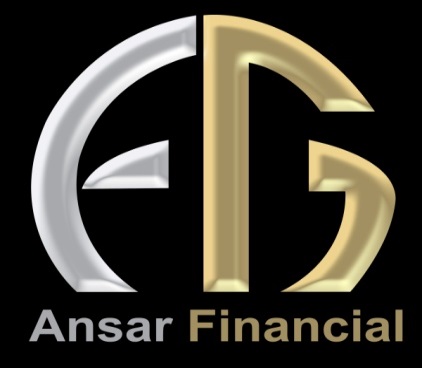 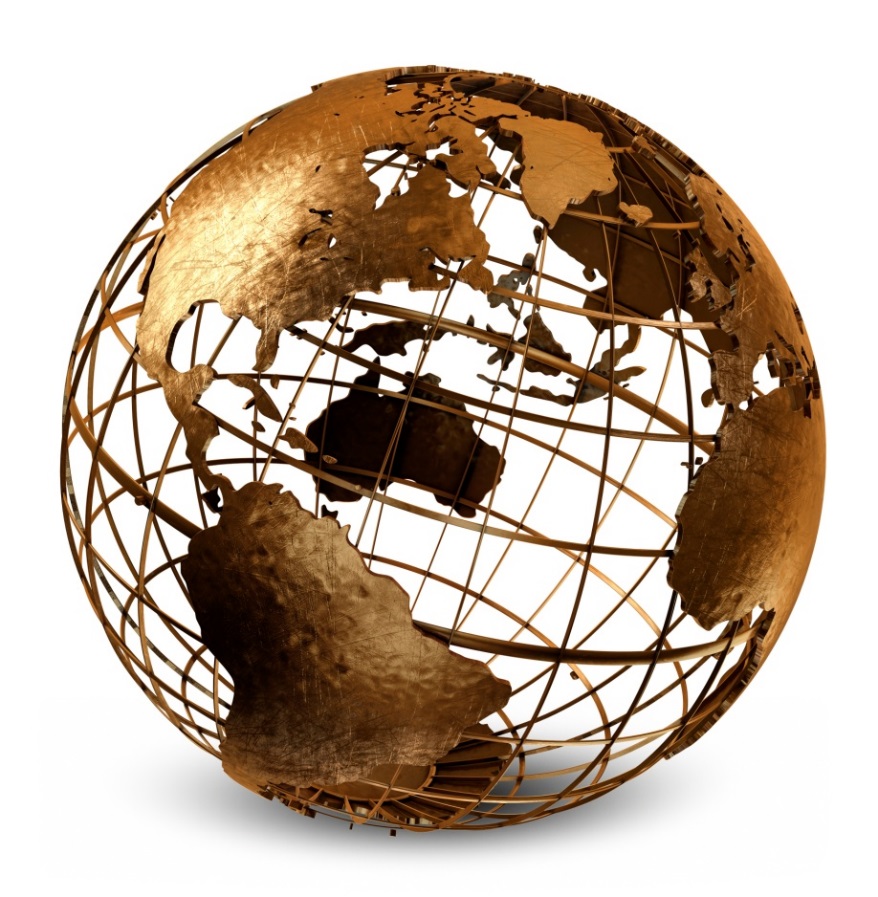 Leading Financial Development of the Community
www.ansarfinancial.com
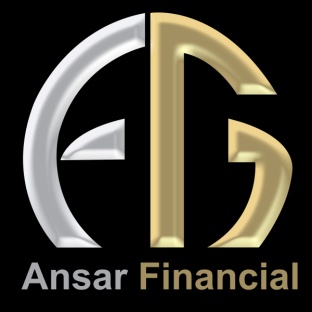 1825 Markham Road, Suite 209
Toronto,  ON   M1B 4Z9
t:   1-416-646-1271
e:   info@ansarfinancial.com
THANK YOU ANDMAY ALLAH (GOD)BLESS YOU!
THANK YOU FOR YOUR PATIENCE!